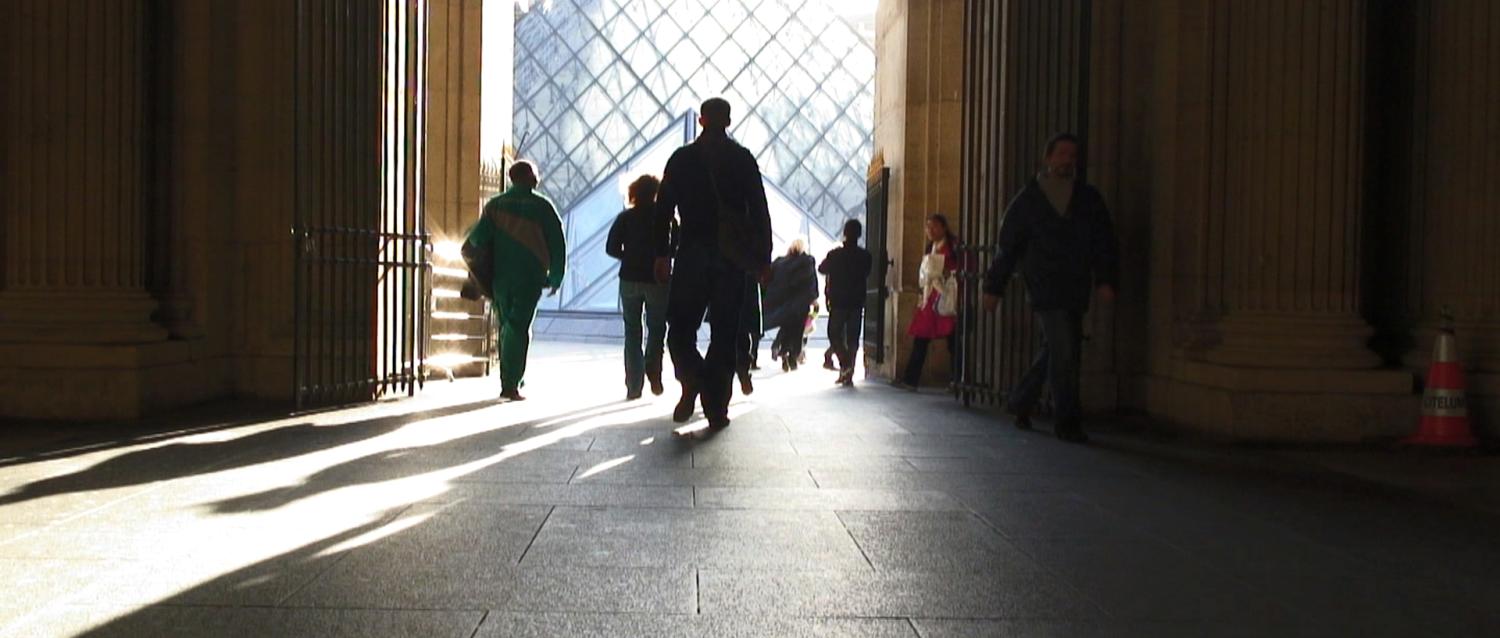 Europeanen zijn onderweg
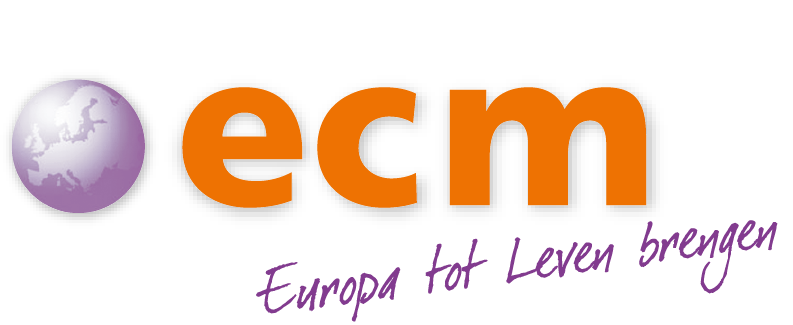 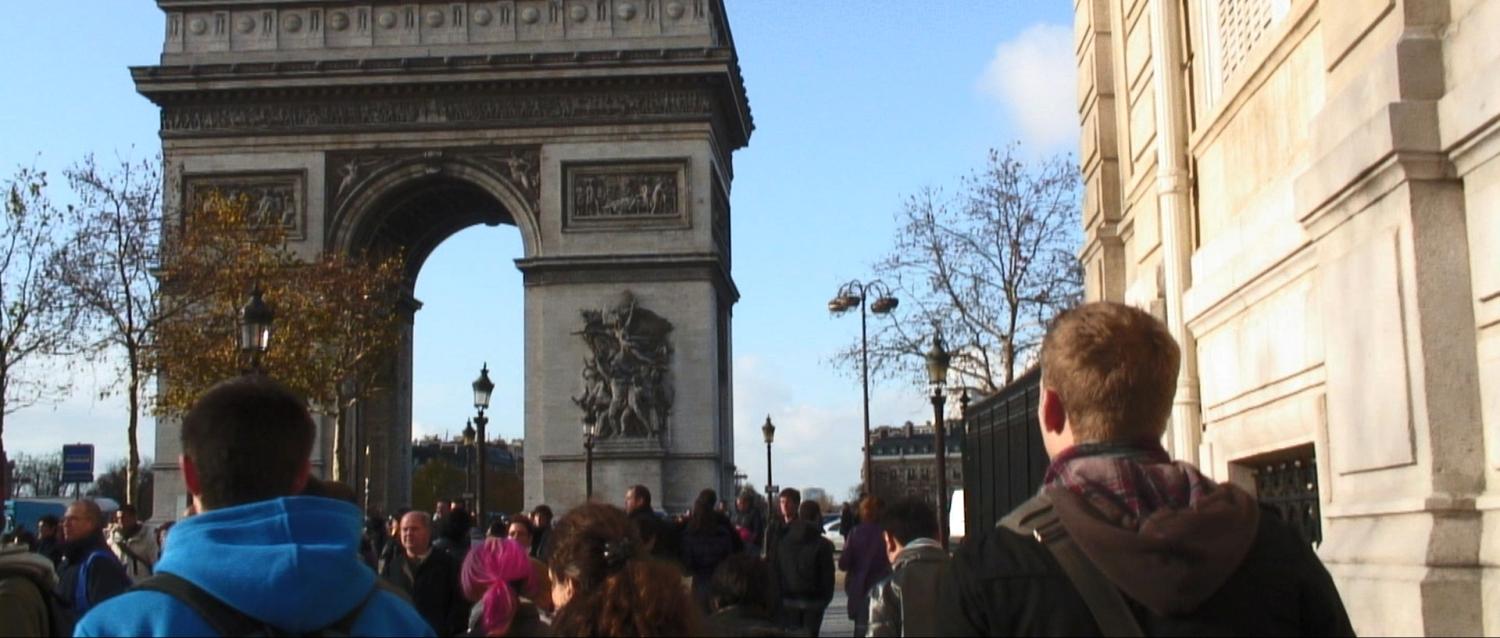 Europeanen zijn onderweg
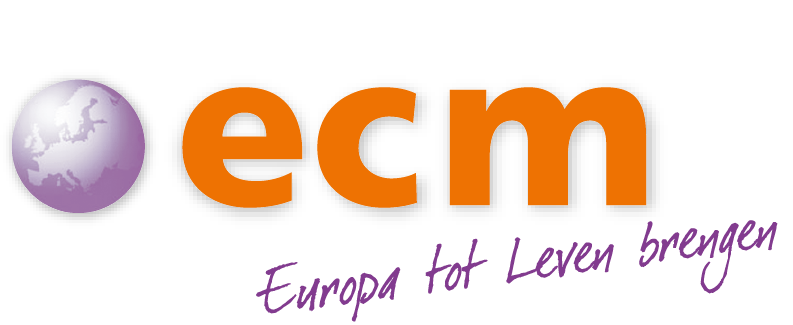 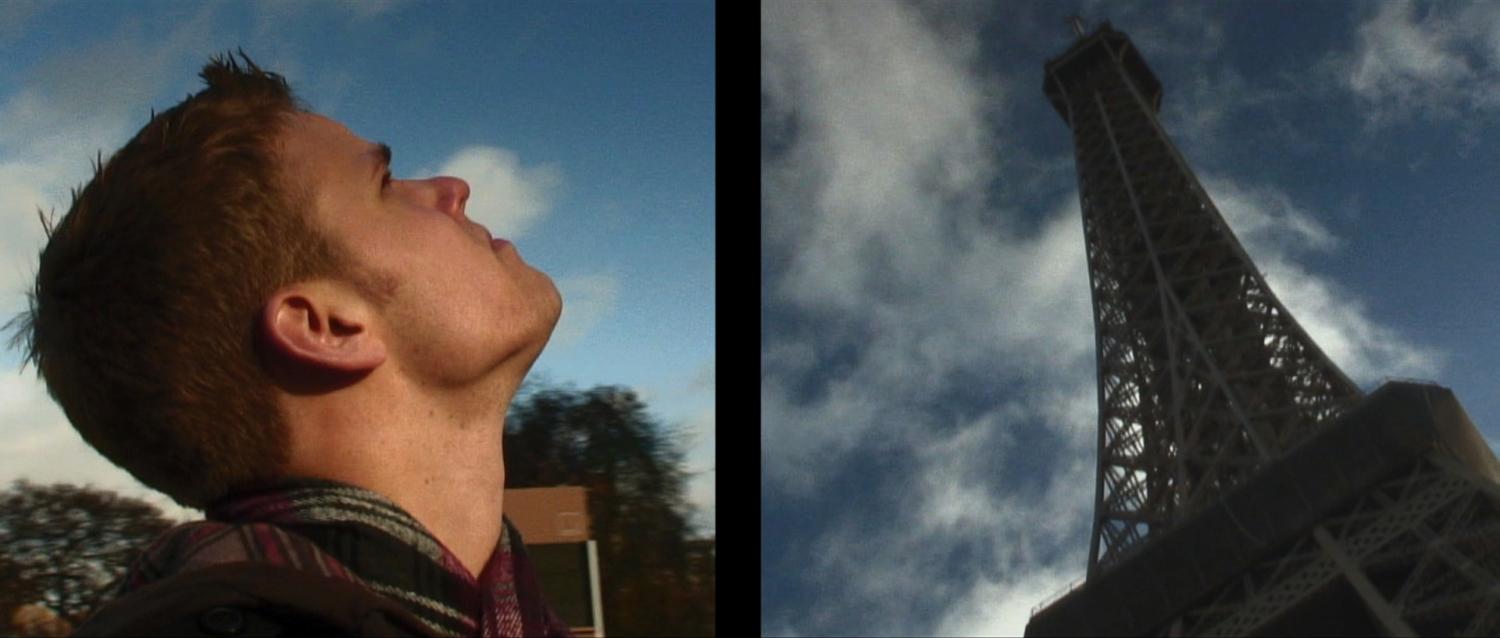 op zoek…
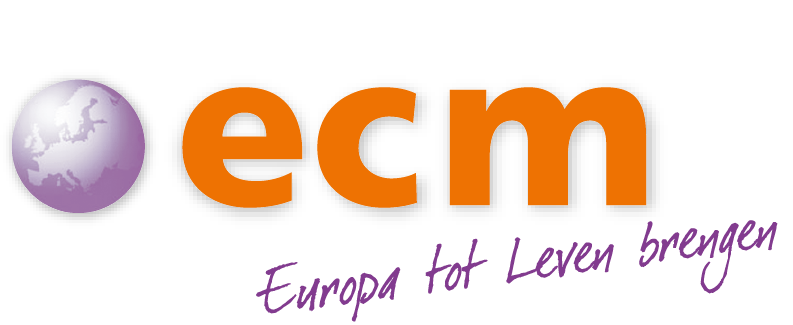 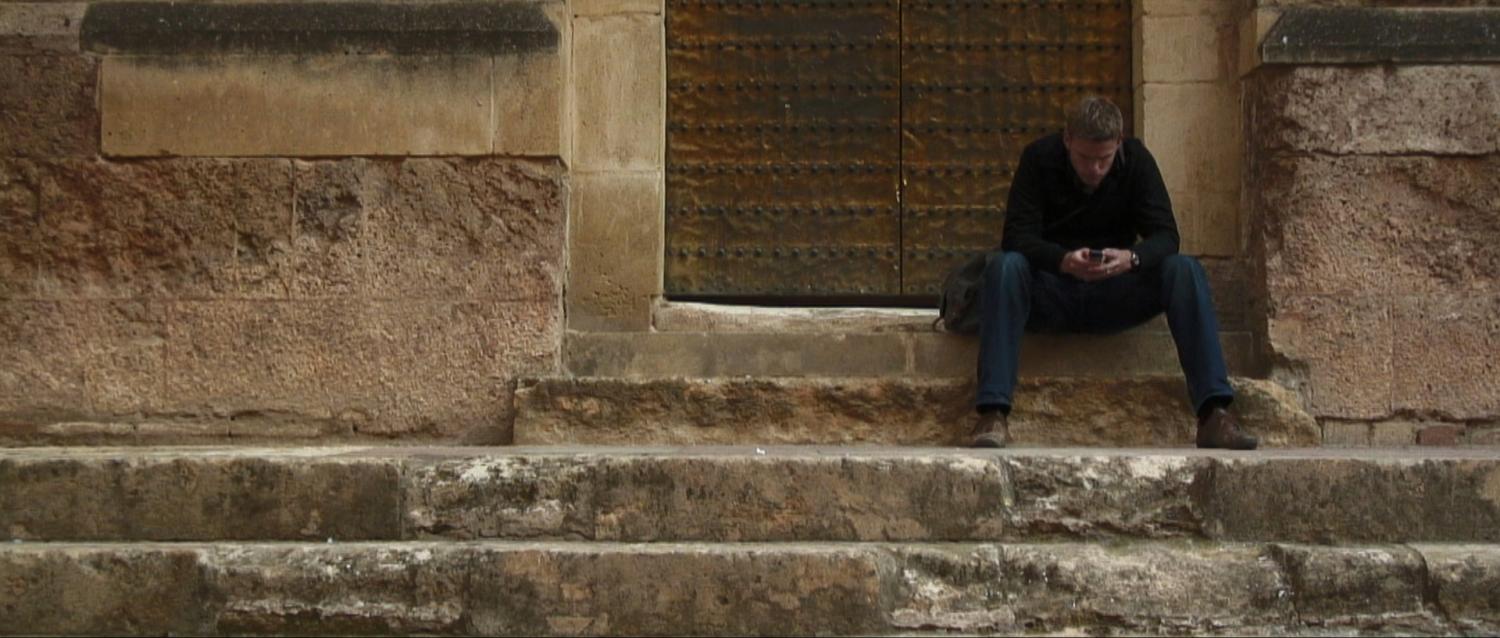 …naar welvaart
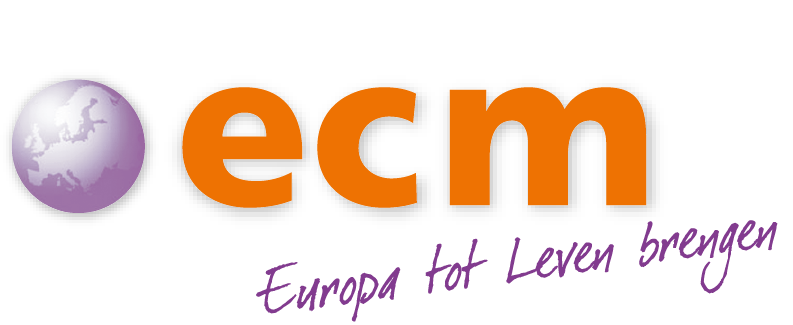 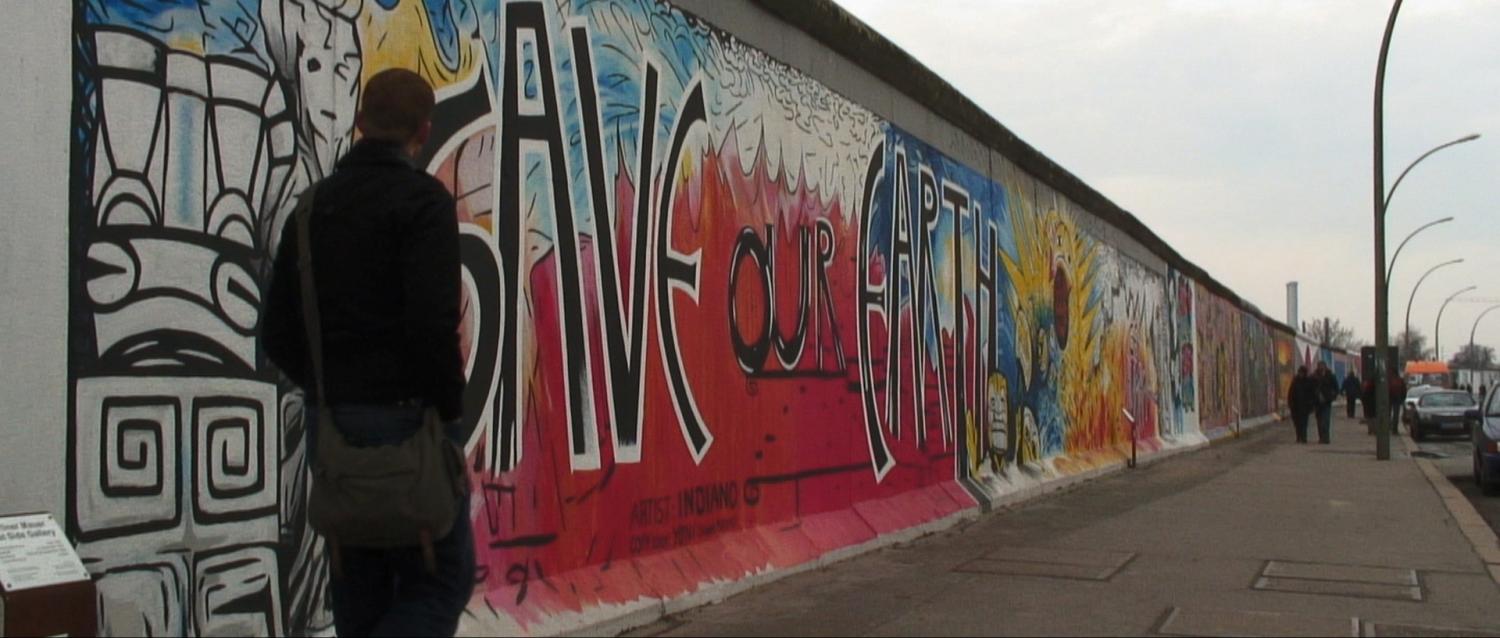 …naar vrijheid
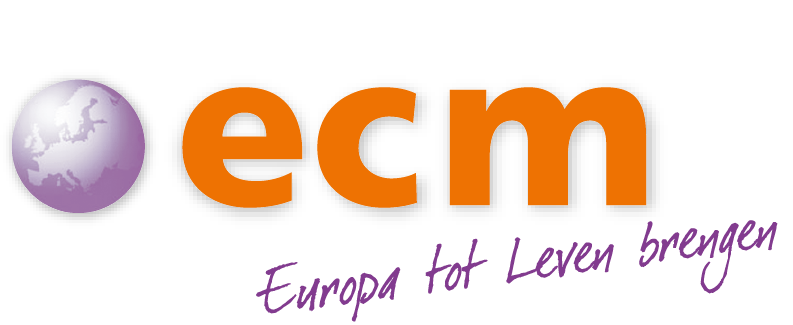 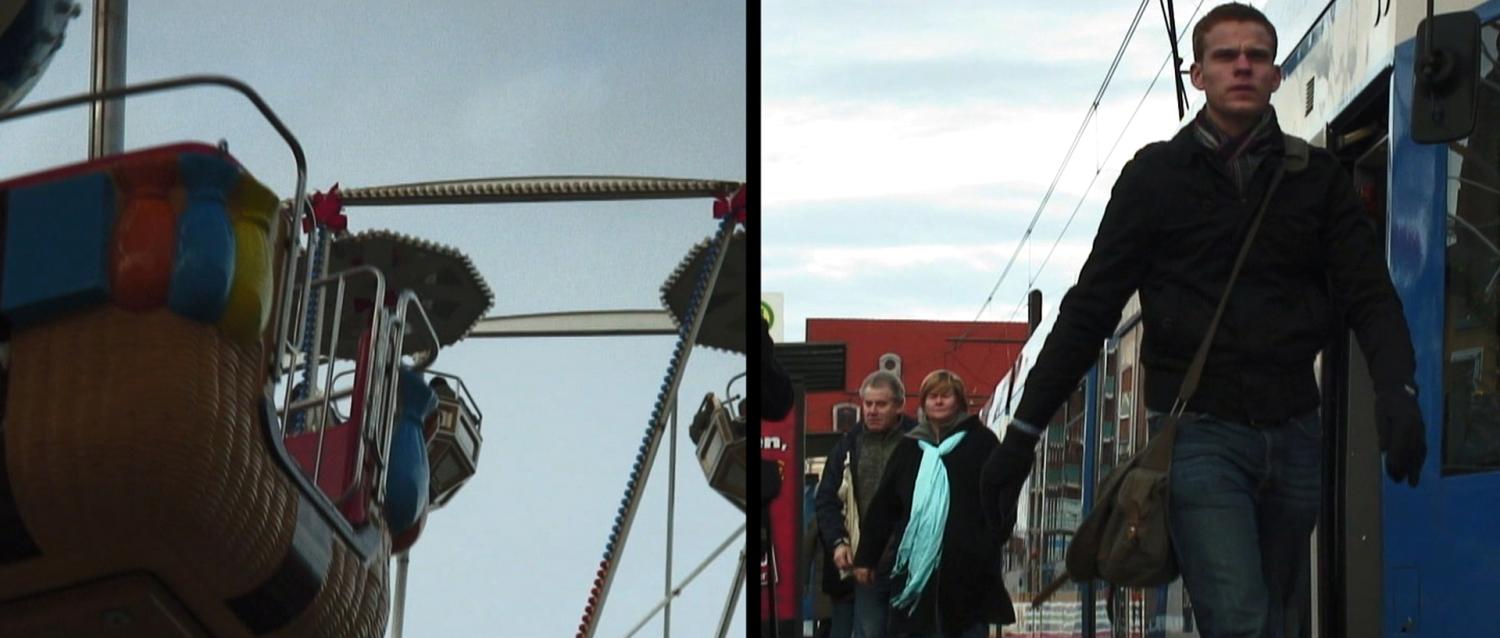 …naar veiligheid
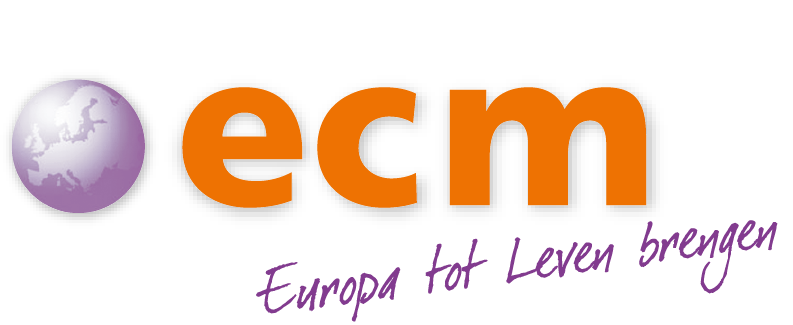 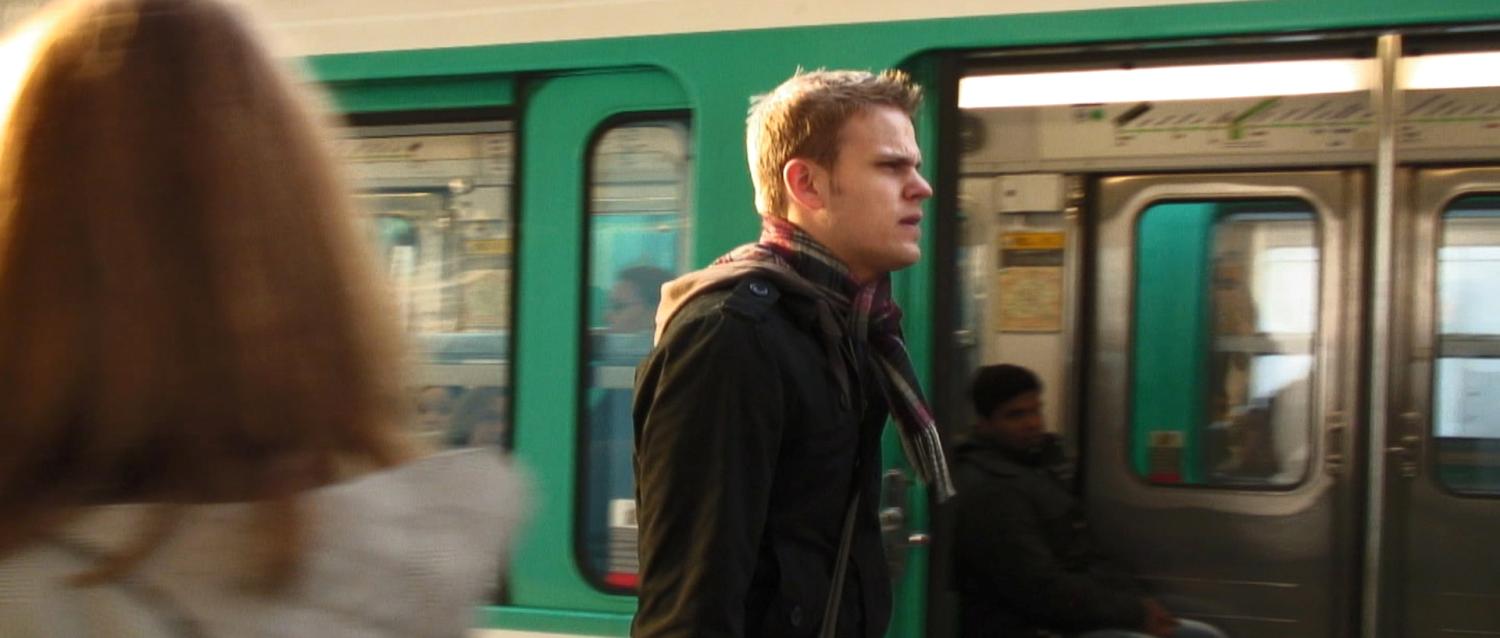 …naar veiligheid
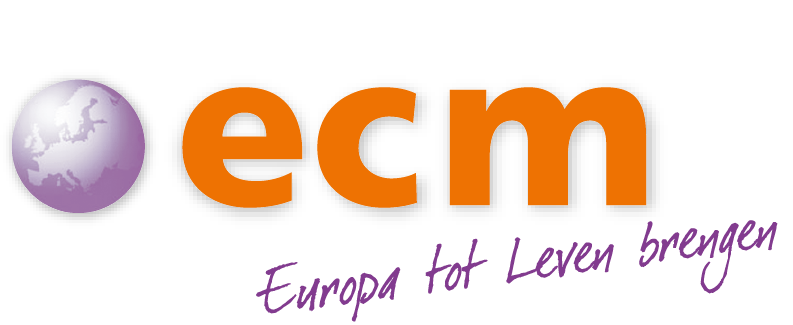 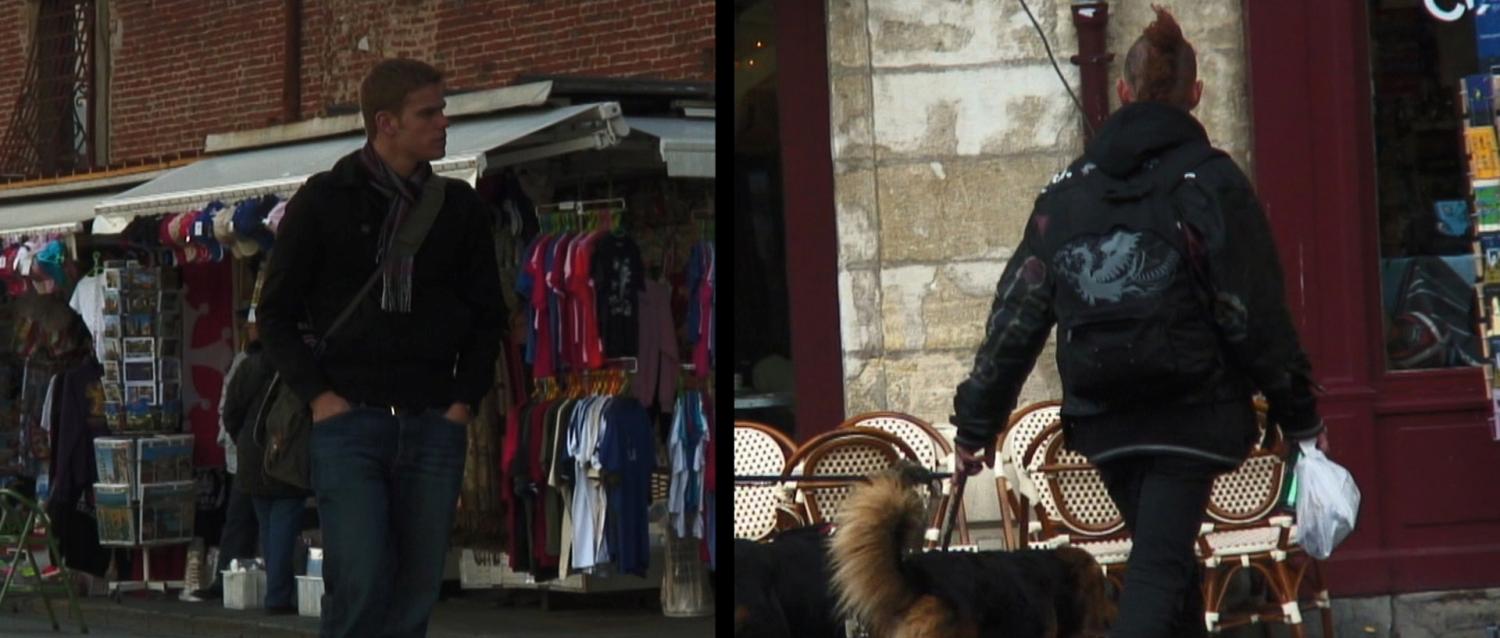 …naar identiteit
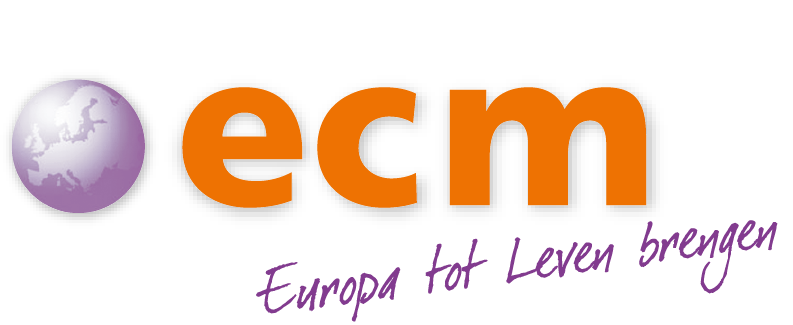 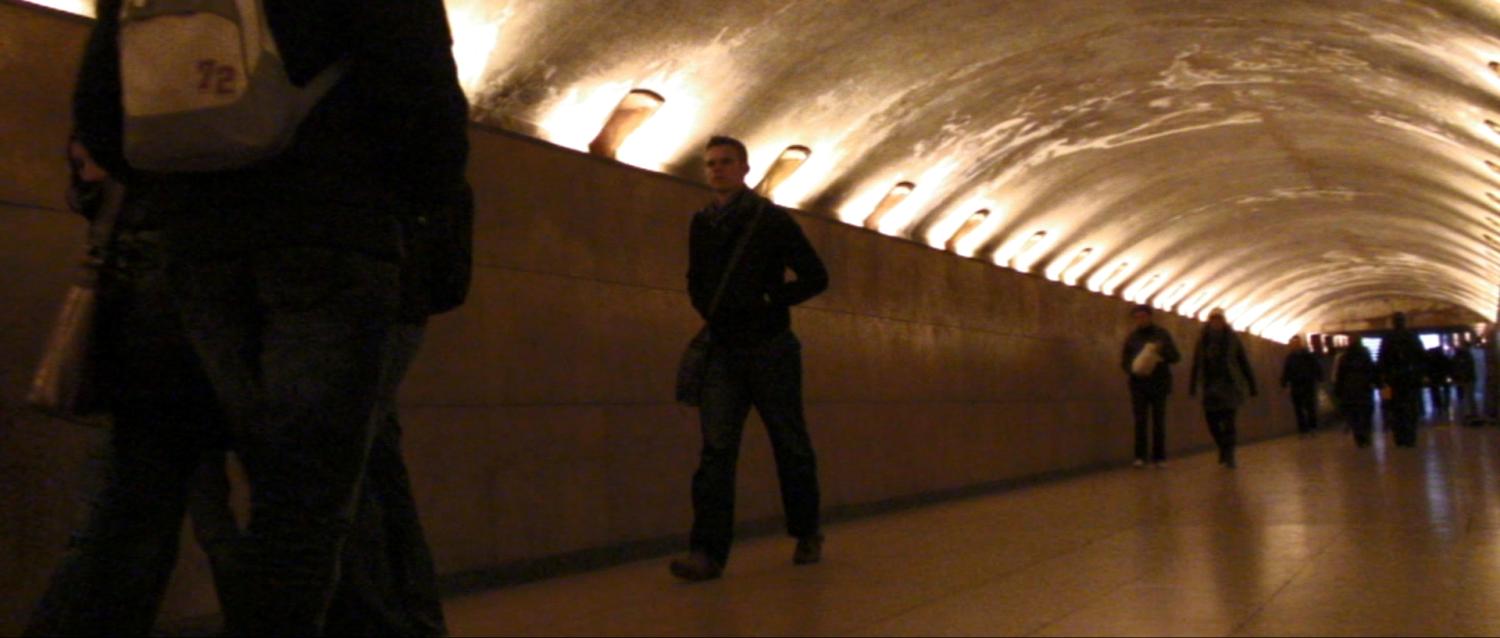 …naar realiteit
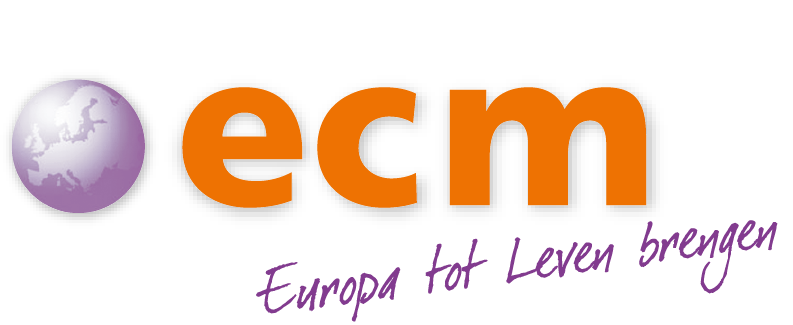 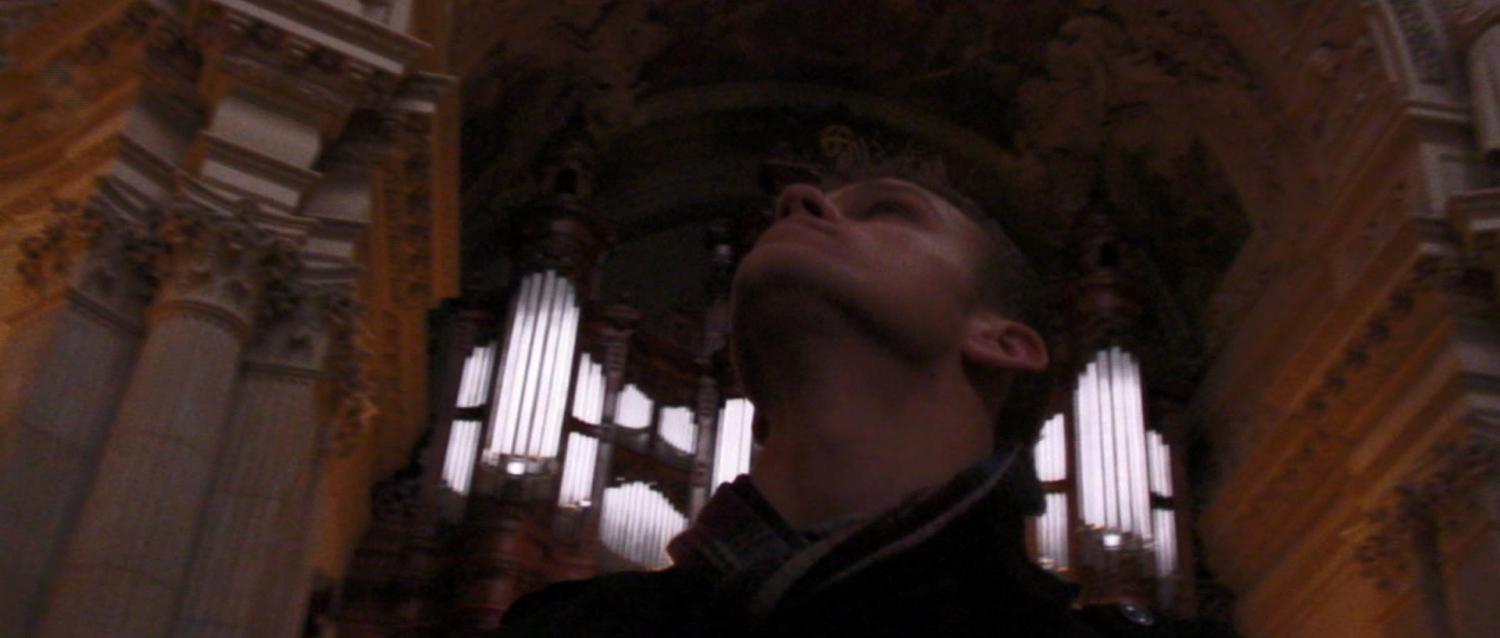 …naar spiritualiteit
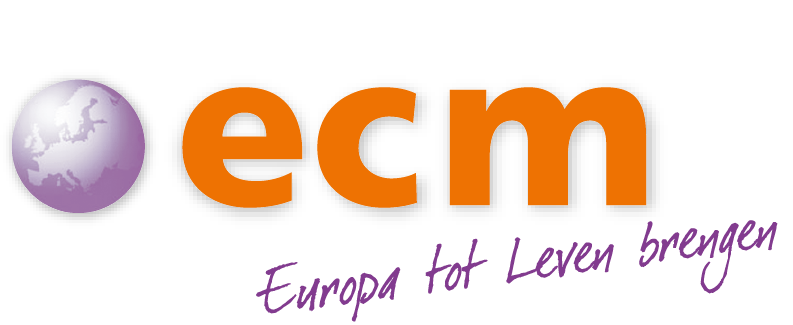 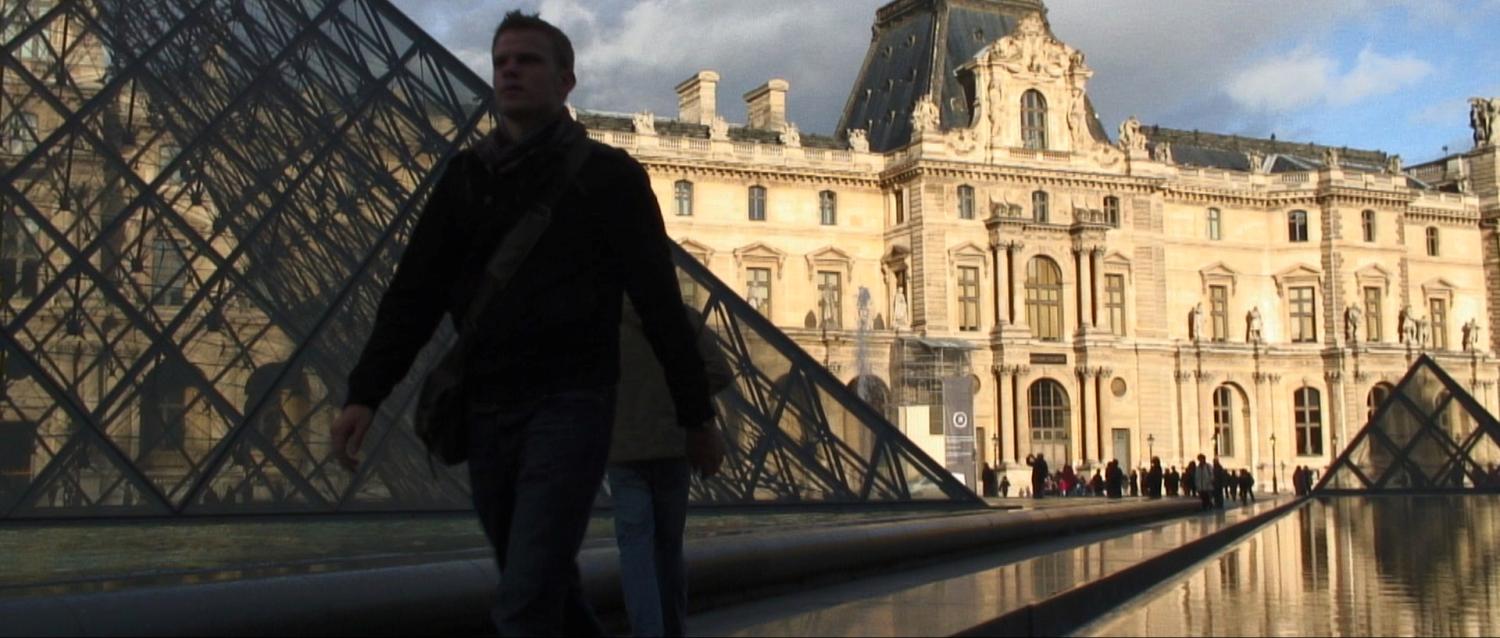 waar zal men uitkomen?
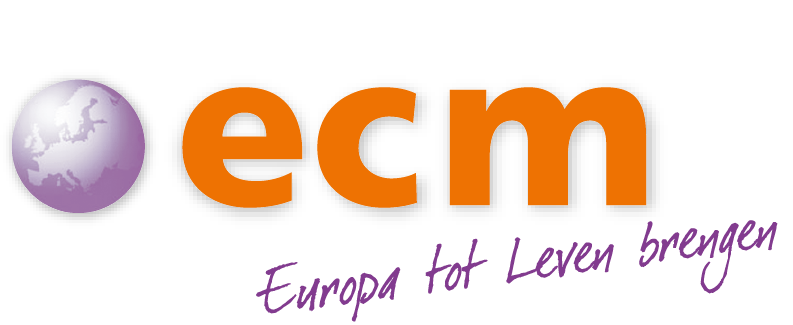 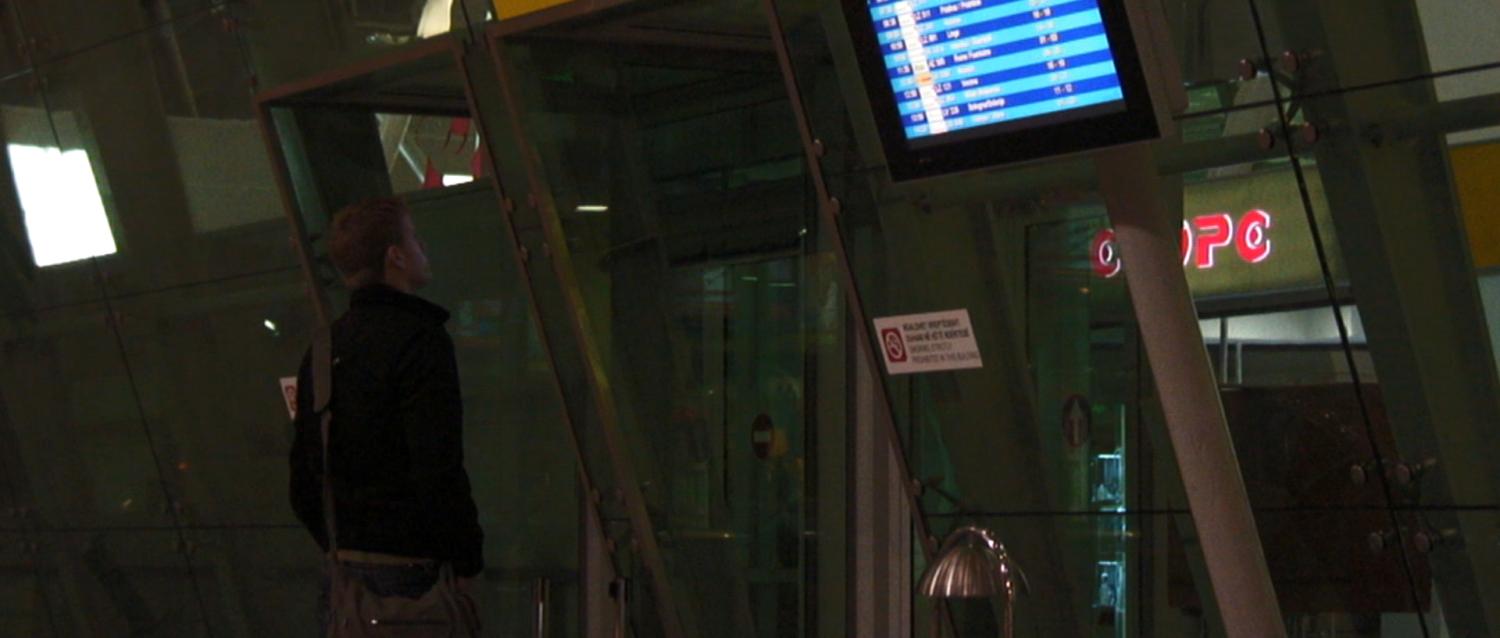 waar zal men uitkomen?
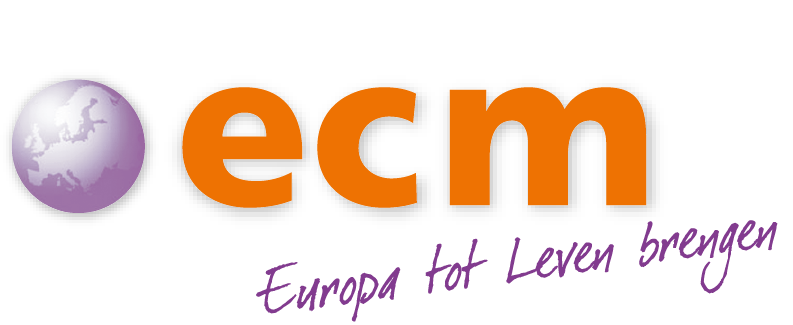 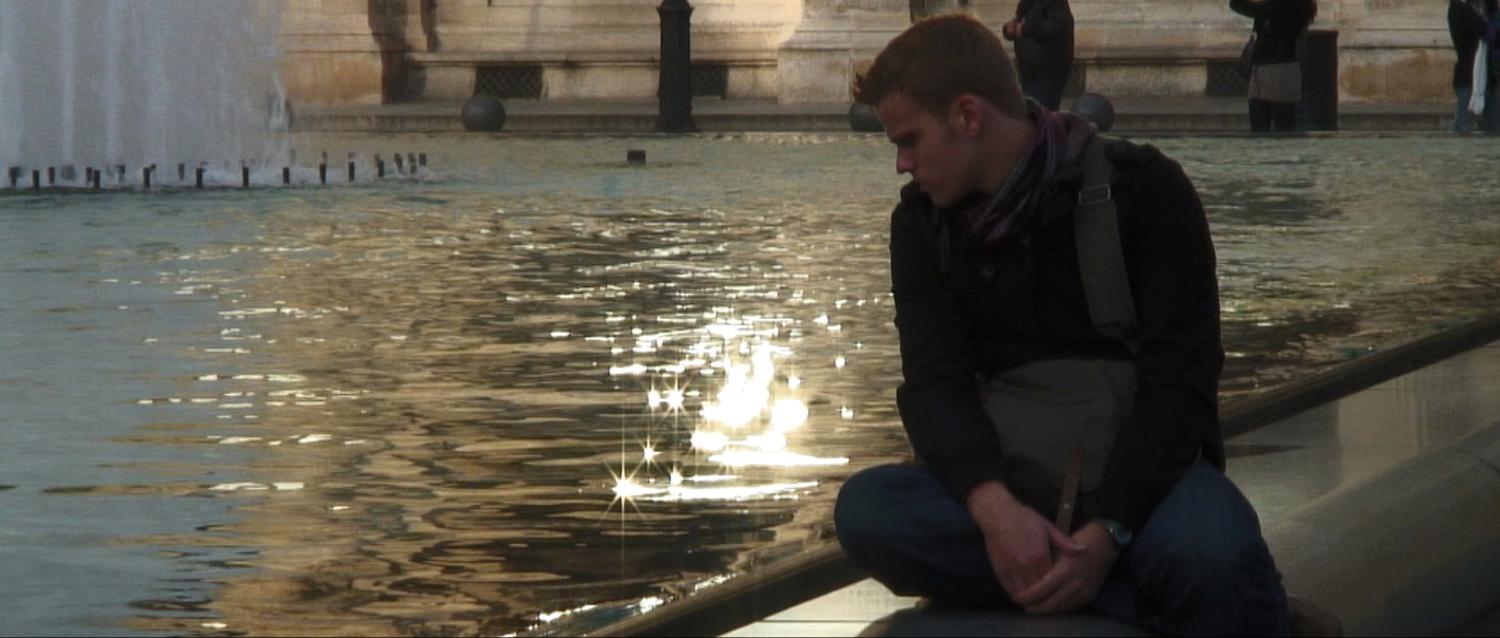 is er hoop voor Europeanen?
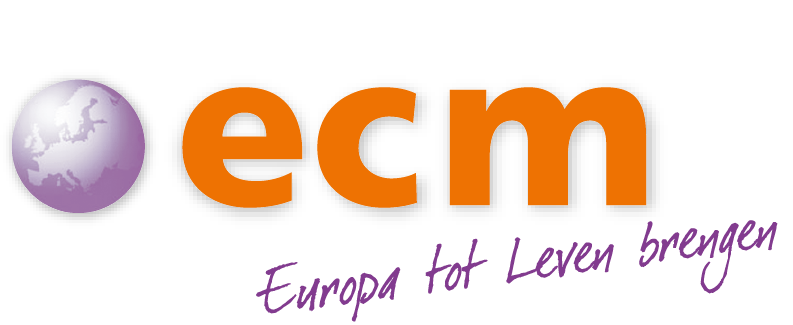 Europa is het enige continent waar het aantal christenen daalt…!
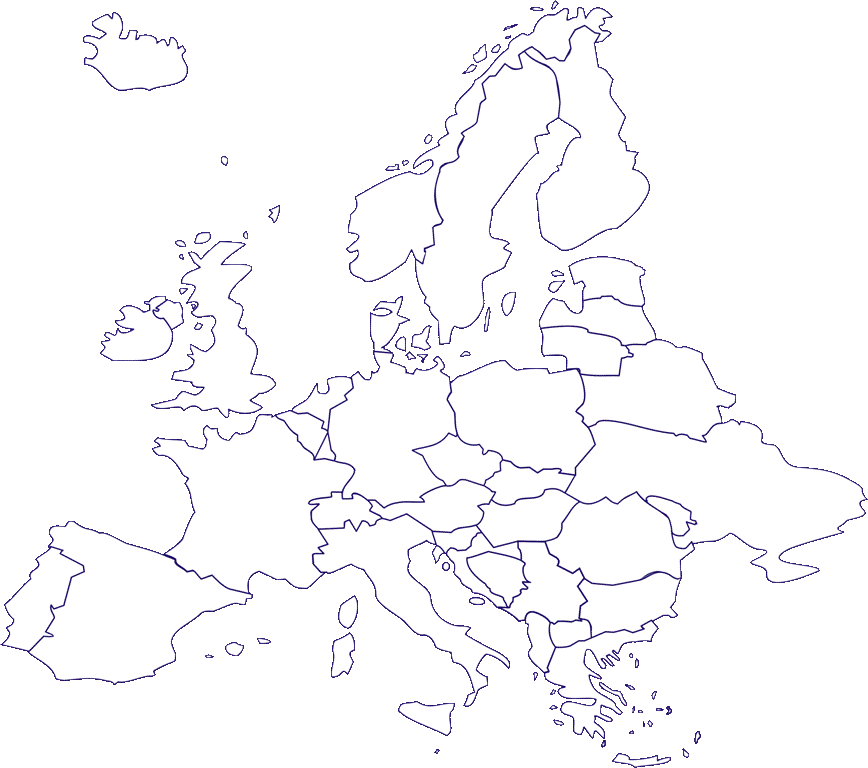 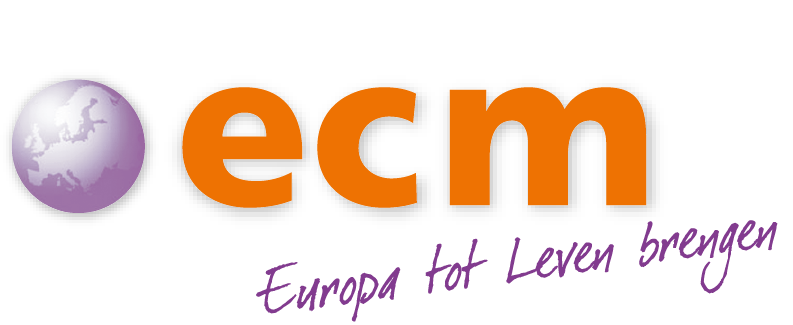 European Christian Mission (ECM) ziet hoop.
Hoop omdat God aan het werk is in Europa.
ECM wil zich aansluiten bij wat God doet.
ECM wil Zijn licht verspreiden in Europa.
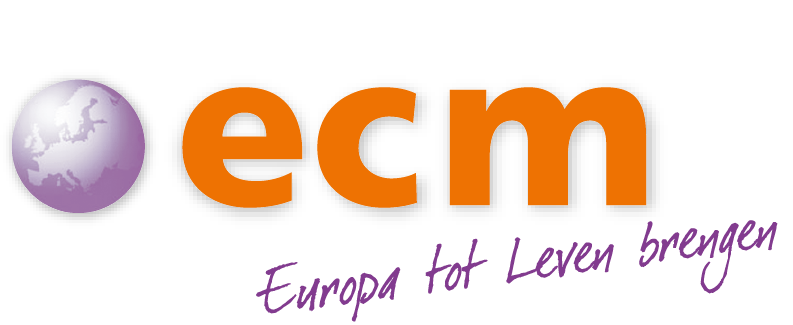 Dit doet ECM vooral door het ondersteunen en faciliteren van gemeentestichting in Europa.
Kerken waar mensen God kunnen vinden.
Kerken die zich inzetten voor hun leefomgeving.
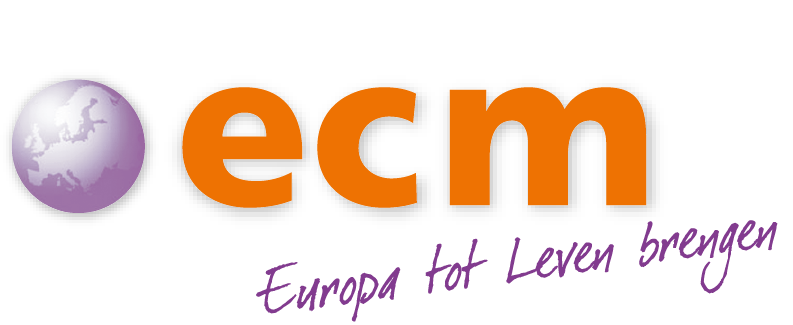 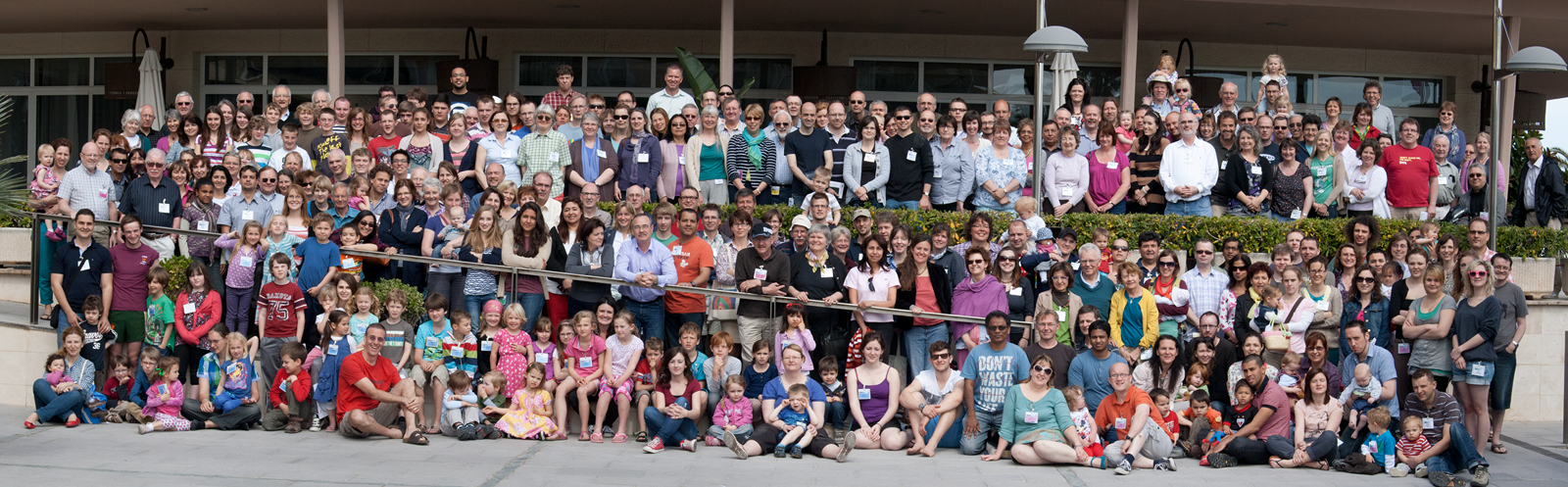 Dit doet ECM met ruim 250 zendingswerkers in twintig Europese landen.
Bouwt u met ons mee?

Kijk voor meer informatie op 
www.ecmnederland.nl
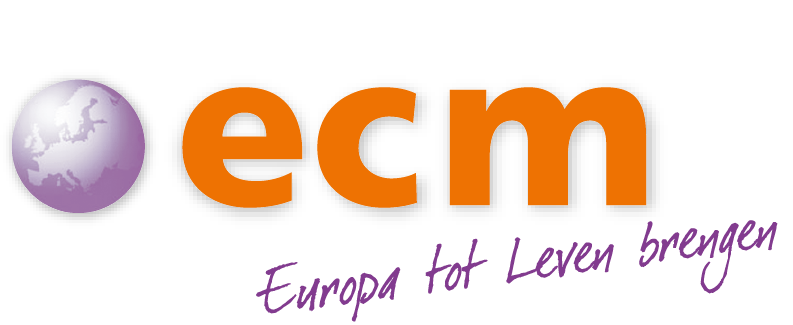